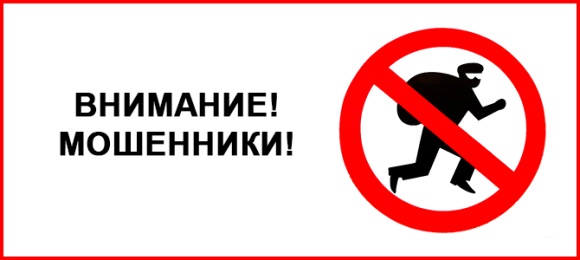 ВИКТОРИНА

«ВСЁ ЛИ МЫ ЗНАЕМ О МОШЕННИЧЕСТВЕ …!?»
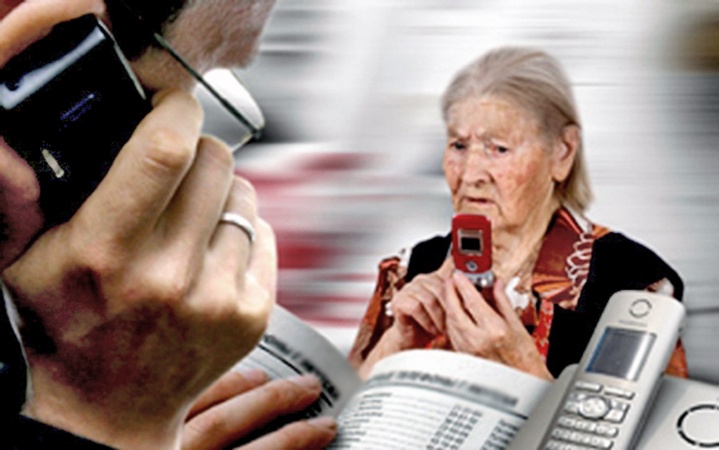 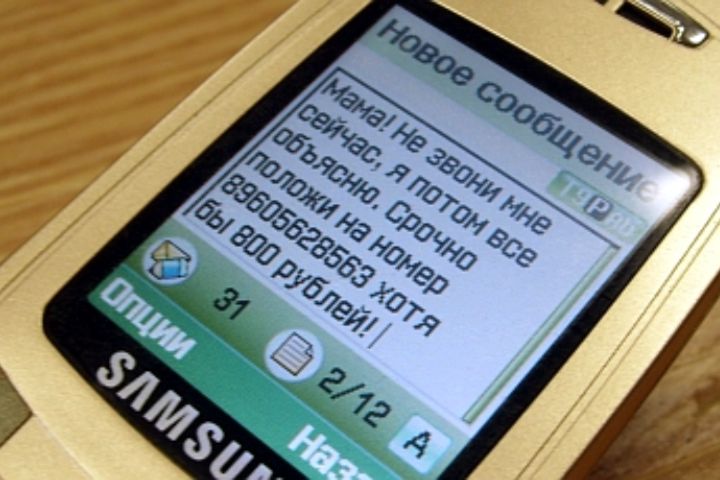 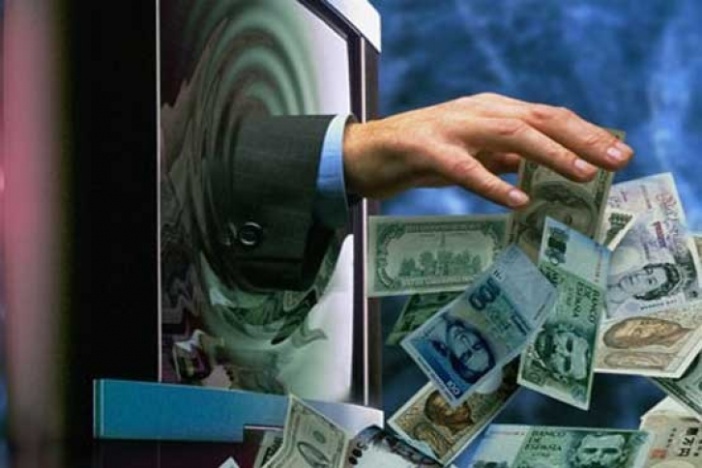 Составитель Юрьева Е.А.
Цель викторины: закрепить и расширить у обучающихся старших классов знания по теме о мошенничестве.
Возраст: обучающиеся 9-х, 10-х и 11-х классов
Условия проведения: 
класс делится на команды по 4-5 человек;
за каждый правильный ответ команда получает баллы;
победитель определяется по наибольшему количеству набранных баллов в конце викторины
Задание № 1.

Назовите причины, по которым люди становятся жертвами мошенничества?




(за каждый правильный ответ команда получает 1 балл)
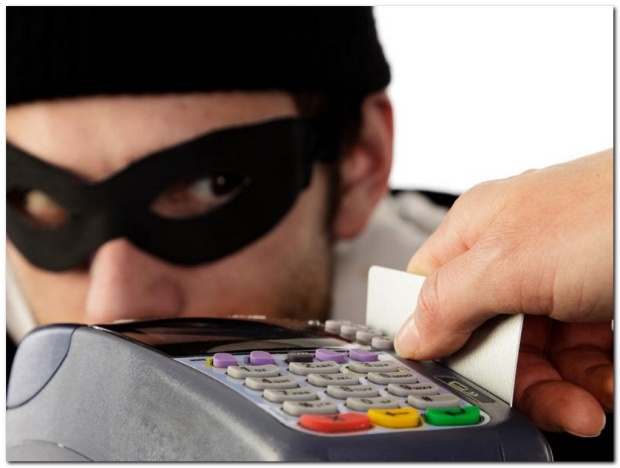 Задание № 2.
Назовите признаки, по которым можно определить, что совершаются мошеннические действия?


(за каждый правильный ответ команда получает 1 балл)
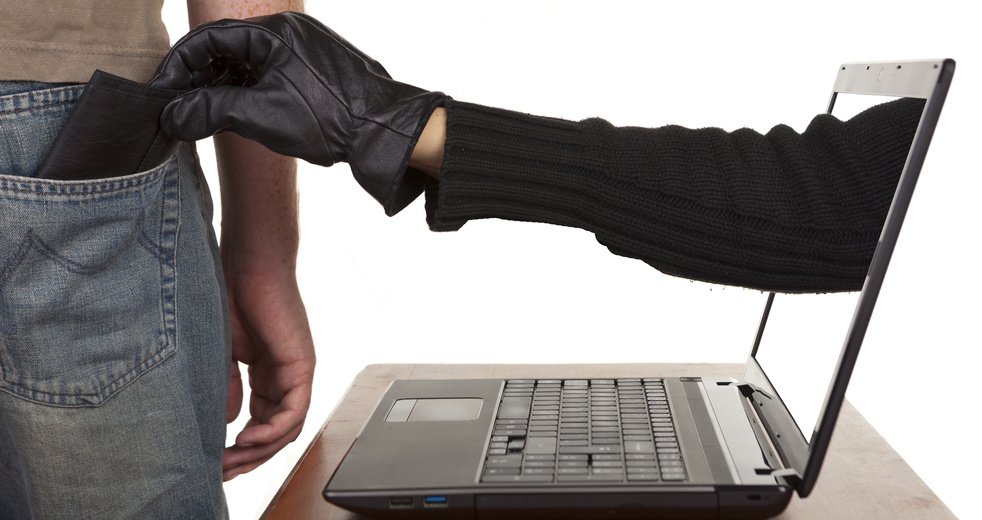 Задание № 3.

Какие виды мошенничества 
вы знаете?

(команды отвечают по очереди, за каждый правильный ответ команда получает 1 балл. 
Ответы не должны повторяться)
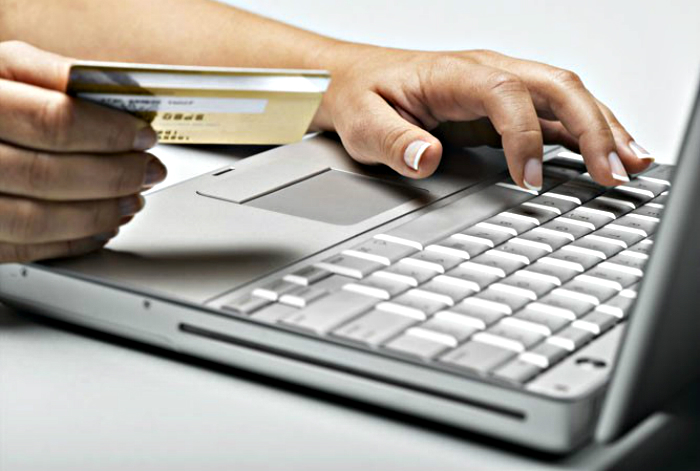 Задание № 4.
Раскройте значение слов:
 «фишинг»
 «фарминг»
 «скимминг»
 «кликфорд»
 «нигерийские письма»?

(за каждый правильный ответ команда получает 5 баллов)
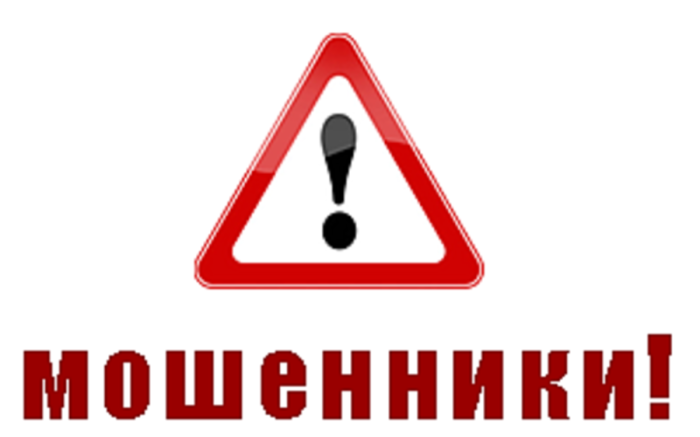 Задание № 5.
Используя сеть интернет, найдите пословицы и поговорки о мошенничестве и мошенниках

(Дано 5 минут, за каждый ответ не совпадающий с другой командой - 1 балл)
Задание № 6.
Разыграйте ситуацию:
Вы знаете, что этот 
интернет-магазин
занимается мошенничеством.

Приведите убедительные доводы для человека не совершать в нем покупки…

(Дано 5 минут, за каждый аргументированный и интересный довод команда получает 1 балл)
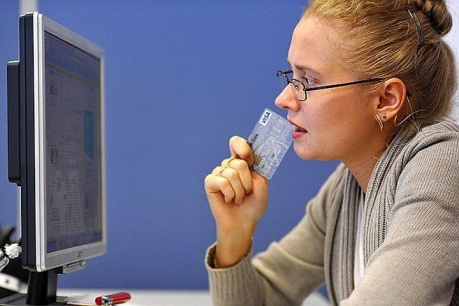 Задание № 7.
Используя сеть интернет, найдите информацию о мерах наказания за мошенничества?
1 Какое наказание следует за мошенничество. Речь идет о хищении чужого имущества или приобретении его обманным путем или злоупотреблением доверия.
2 Какое наказание следует за мошенничество приведшее к значительному ущербу имущества и совершенное группой лиц по предварительному сговору.
3 Какое наказание за мошенничество от лица, воспользовавшегося в своих целях служебным положением крупном размере.

(Дано 5 минут, за каждый правильный ответ
 команда получает 1 балл)
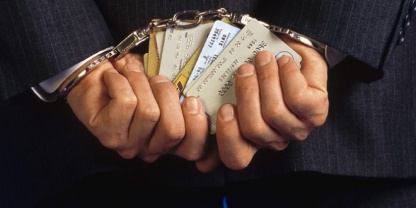 Задание № 8.
Дайте совет, как обезопасить себя от мошенников (в любой сфере)?







(за каждое аргументированное и интересное предложение команда получает 5 баллов)
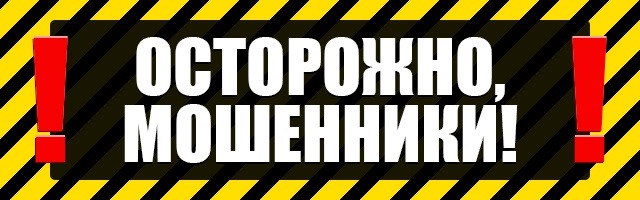 Подведение итогов: